HOLIDAYS
Christmas

On the 25th of December there is the greatest holiday of all in England – Christmas. People send X-mas cards to their friends and relatives. People buy a Christmas tree and decorate it with toys, coloured balls and lights. 
Children wake up early to find stockings full of small presents on their bed.
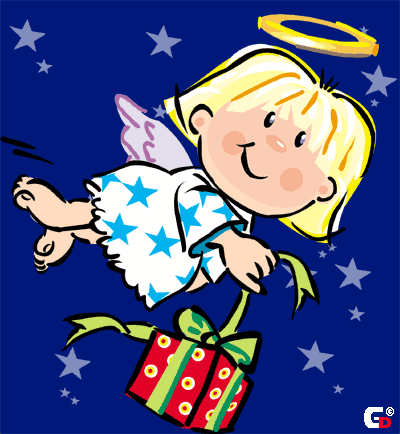 New Year

New Year’s Eve all British celebrate on the 31st of December. Most people see with friends and relatives. 
At midnight they  sings New Year songs and wishes a happy New Year.
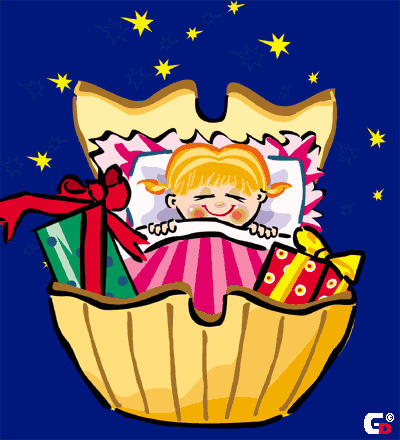 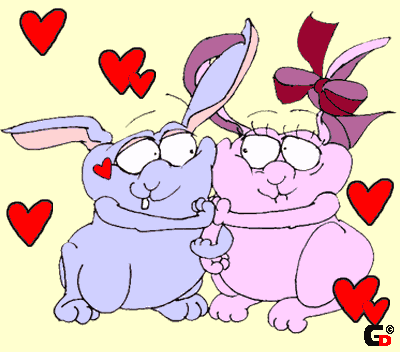 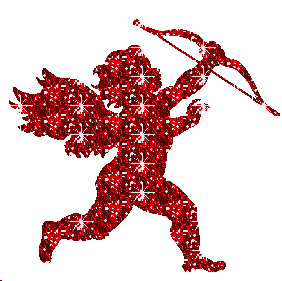 St. Valentine’s day
On the 14th of February there is St. Valentine’s Day. People send Valentine’s cards to someone they love. Usually they don’t sing them – you must guess who sent cards to you.
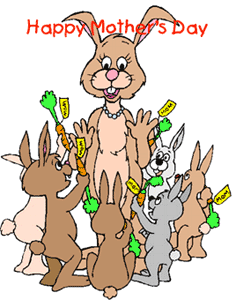 Mother’s day

In March there is a holiday for English women – Mother’s Day. 
People in the family try to help her. 
On that day they visit their mothers and give them presents and “A Mother’s Day Card”
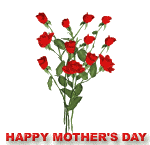 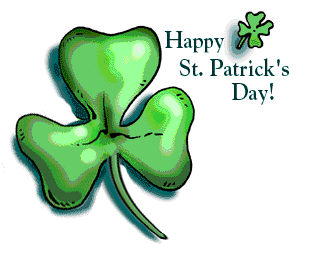 The 17th of March is a national holiday in Ireland – St. Patrick’s day. On that day people wear a shamrock. A shamrock is a plant with three leaves. It is the national symbol of Ireland. 
St. Patrick was a man who had wonderful power. He cleared Ireland of snakes.
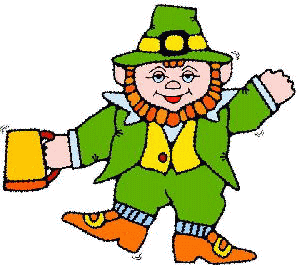 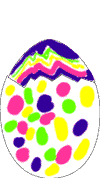 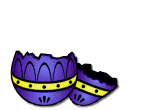 Easter

In April or at the end of March English people celebrate Easter Day. 

On Easter Sunday children get chocolate eggs and rabbits.
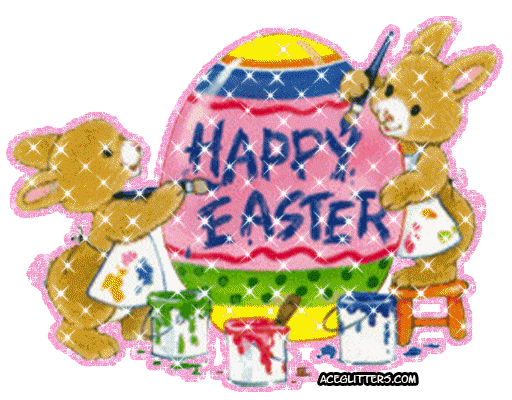 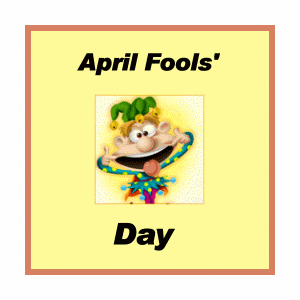 April Fool’s Day

April Fool’s Day is on the 1st of April. English children like this day very much. They play jokes and tricks on other people, even on teachers.
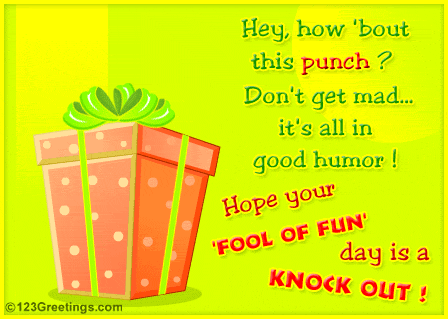 Father’s day  

In June the English people celebrate Father’s Day. 
On that day children send cards and give presents to their father’s.
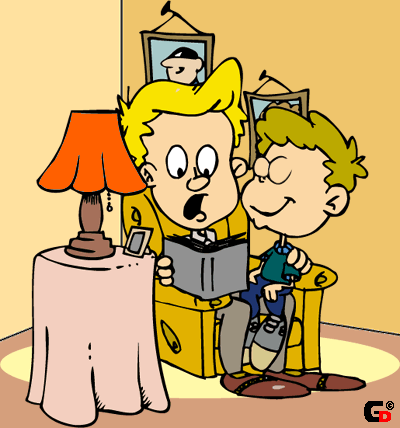 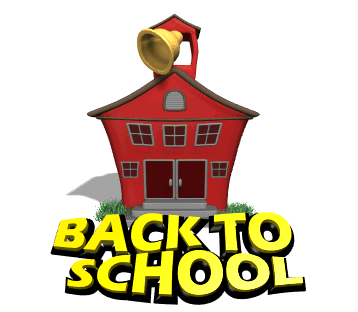 In Gteat Britain children 
don’t go to school 
on the 1st of September.
They begin to study on the second  of September.
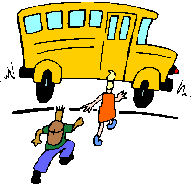 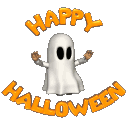 Halloween

On the 31st of October there is Halowe’en. The symbol of this holiday is "Jack o'lantern". People make it from a pumpkin. 
  Children like Haloween parties, they put on witch’s and  ghost’s dresses. They go “trick or treat”.
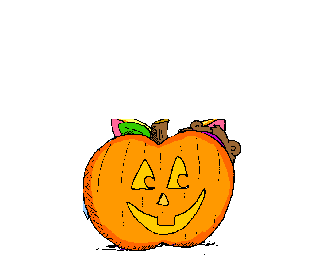